April, 15th
Личные местоимения 1-го, 2-го, 3-го лица единственного числа
I  - (ай) – я
  You – (ю) – ты 
  He – (хи) – он 
         She – (ши) – она
      It – (ит) – он, она, оно ( о предметах и животных)
My – (май) – мой          
  Your – ( ё) – твой 
   His – ( хиз) – его 
          Her – (хё) – её 
          Its – (итс) – его, её.
Listen and repeat
I – my
  You –your
  He – his
        She – her
         It – its
My name.      
    Your name.
    His name.
            Her name 
            Its name.
My family
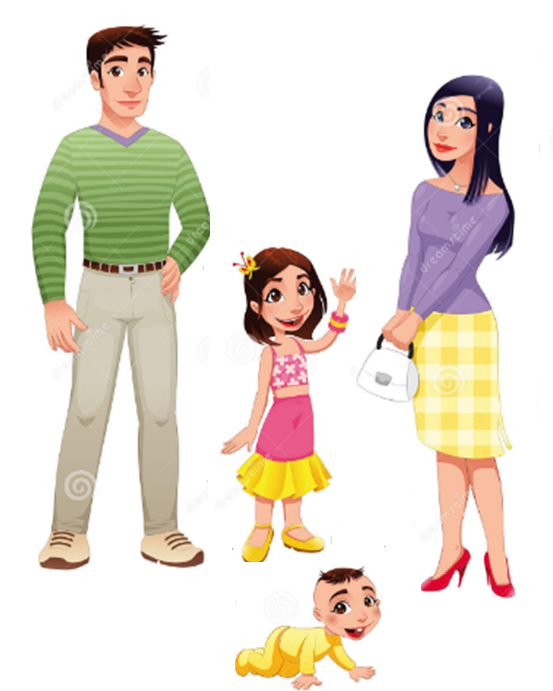 Look and say
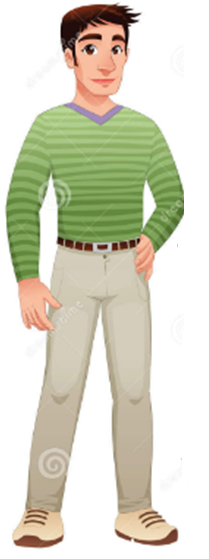 I have got a dad.

His name is Kit.
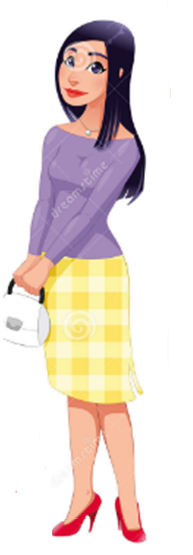 I have got a mum.

Her name is Mel.
I have got a sister.

Her name is Ann.
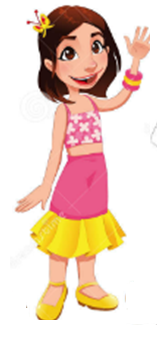 Look and say
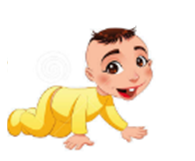 I have got  a brother.

His name is Bob.
I have got a cat.

Its name is Tom
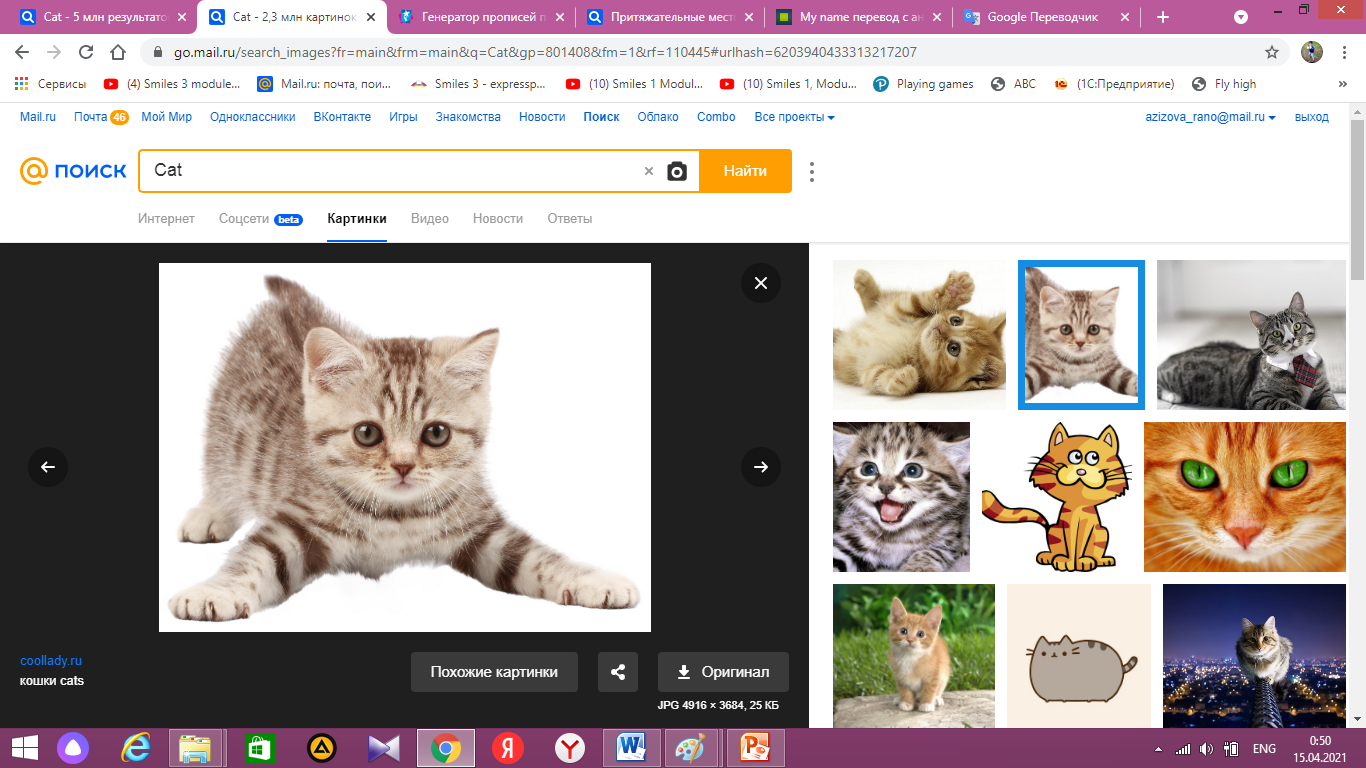